LA FORMACIÓN DE LA FUNCIÓN SEMIÓTICA.
Antes del segundo año de vida los niños están en condiciones de representar      algo- un significado cualquiera: Un objeto, un acontecimiento, etc. –
	La función que genera la representación ha sido designada como función semiótica.
Dentro de la psicología evolutiva la función semiótica ha sido estructurada por diferentes corrientes entre ellas las aportaciones de Piaget, Bruner y Vygotsky.
El punto de vista de Piaget.
Según Piaget los orígenes de la representación deben buscarse
 a partir del primer año de vida, alrededor de los nueve meses.
Los niños construyen el esquema del objeto permanente, este logro puede identificarse a través de la búsqueda que el niño realiza del objeto que esta observando cuando este desaparece de su vista, es decir, moviliza su atención al producirse un cambio en su entorno.
Si bien cuando el niño empieza la actividad exploratoria ligada a la búsqueda del objeto, todavía no podemos hablar de representación.
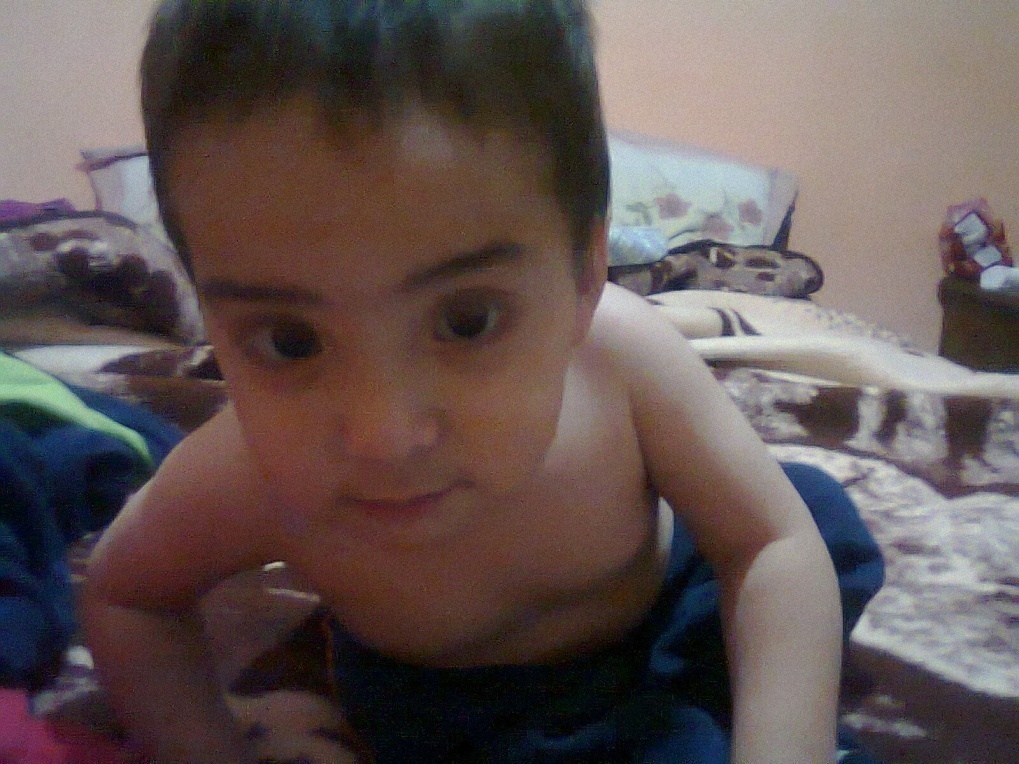 Por ejemplo cuando el niño que esta llorando desesperadamente, por que esta hambriento, al oír los pasos de su madre que se acerca con el biberón  se apacigua y deja de llorar. ¿Podemos hablar de representación mental?
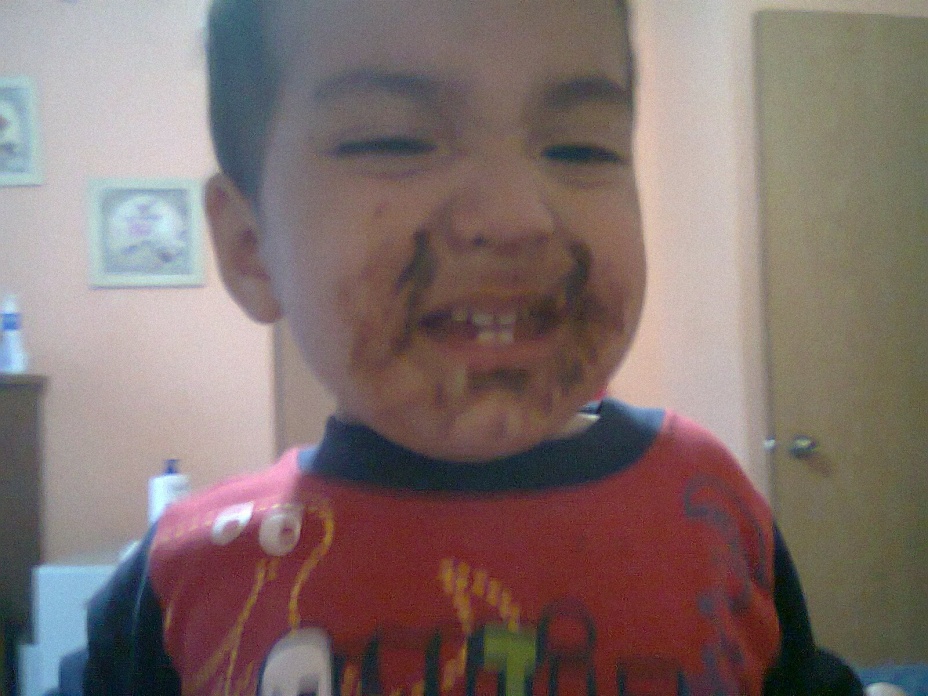 En este caso el sonido de los pasos tiene un valor significativo para el niño y actúa como una señal que anuncia la presencia del biberón. En este ejemplo, dado que el significante, o sea los pasos, no esta indiferenciado del significado, es decir el biberón, se debe hablar de señales y de índices puesto que los elementos que intervienen y que inducen al niño a actuar son de tipo perceptivo.
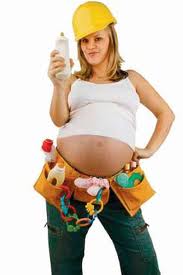 Lo que da entidad a la función semiótica, son los significantes diferenciados de lo que significan.
	Piaget introduce una dicotomía entre los significantes .
La función semiótica conlleva la aparición de cinco conductas que se producen mas o menos simultáneamente:

 La imitación diferida.
El juego simbólico.
El dibujo.
La imagen mental.
 El lenguaje.
Veamos la imitación diferida y la imagen mental .
Los cambios que el desarrollo de la función semiótica  lleva aparejados son muy notables .
	Las capacidades del niño se modifican profundamente , puesto que antes era un ser que solo es capaz de reaccionar frente a objetos y acontecimientos,
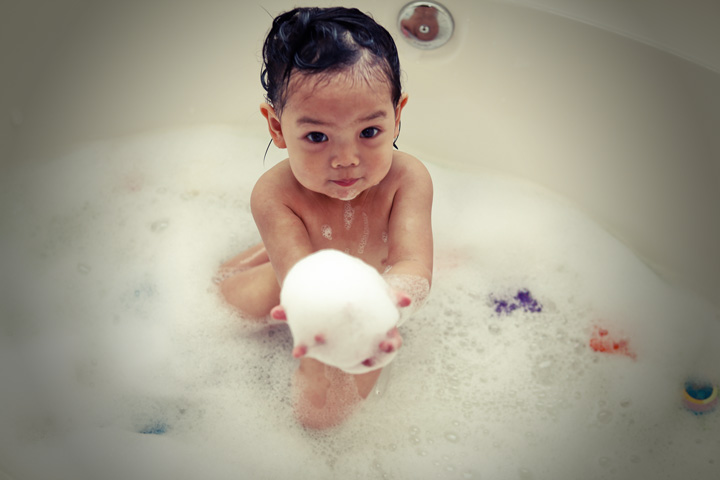 mientras que ahora se convierte en un ser, que conoce objetos y acontecimientos y que además expresa este conocimiento por medio de significantes.
La capacidad cognitiva de los niños se desarrolla desde el nacimiento , y va adquiriendo formas y aspectos distintos en cada una de las etapas que jalonan el desarrollo infantil.
Para Piaget hay una clara supeditación de los significantes respecto de los significados. 
La construcción de los significados es el aspecto principal del desarrollo intelectual.
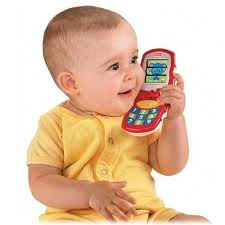 Función simbólica y socialización.
Vygotsky considera que la actividad mental de las personas tiene un origen social, es decir los signos o instrumentos que se utilizan en la mediación y representación nacen del carácter social y de la interacción con los demás .
Las herramientas psicológicas no son inventadas por cada individuo sino que este tiene acceso a ellas por el hecho de formar parte de un medio socio cultural.
La internalización es un proceso implicado en la transformación de los fenómenos sociales en fenómenos psicológicos
Por ejemplo el gesto indicativo es un intento del niño por alcanzar un objeto, intento vano , ya que el objeto esta demasiado lejos. La madre acude en ayuda del niño e interpreta el movimiento de las manos extendidas hacia el objeto, como un gesto indicador.
El juego simbólico.
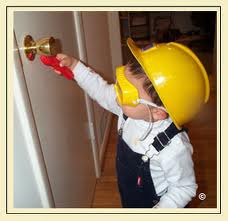 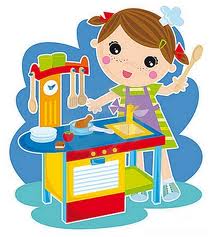 La escenificación de acciones como se fueran reales  constituye una de las actividades preferidas del párvulo.
	Los temas representados en el juego 		simbólico  son frecuentemente 				realizados en la vida 				real realizados en					 otros contextos.
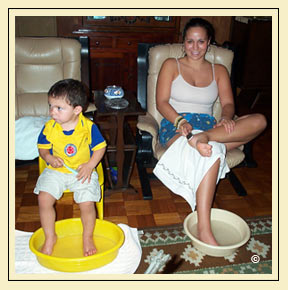 Las historias de ficción de los cuentos oídos repartidamente o de los dibujos animados , constituyen también una fuente temática importante en el juego infantil.
El niño espresa en el juego  no solo su nivel de comprencion de la actividad de los adultos y del conosimieto del mundo físico sino tambien la vivencia interna de los acontecimientos en los que ha participado y de las relaciones sociales en las que esta inmerso.
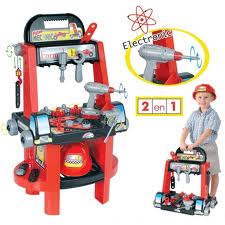 El juego simbólico constituye , también una de las actividades infantiles en las que aparece más claramente la influencia del entorno social.
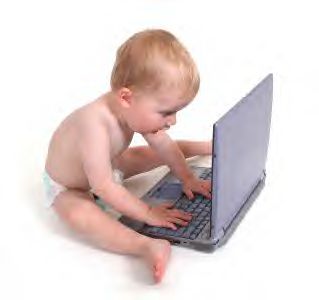